Бюджет для граждан
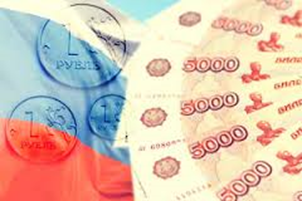 Бюджет Рудавского сельсовета Обоянского района Курской области на 2023 год и на плановый период 2024-2025 годы»
Уважаемые жители Рудавского сельсовета!
Эффективное, ответственное и прозрачное управление муниципальными финансами Рудавского сельсовета является базовым условием достижения стратегических целей социально-экономического развития нашего сельского поселения. Одной из ключевых задач бюджетной политики Рудавского сельсовета на 2022-2024 годы является обеспечение прозрачности и открытости бюджетного процесса.
	Для привлечения большего количества жителей поселения к участию в обсуждении вопросов формирования бюджета Рудавского сельсовета Обоянского района Курской области и его исполнения разработан «Бюджет для граждан». «Бюджет для граждан» предназначен, прежде всего, для жителей, не обладающих специальными знаниями в сфере бюджетного законодательства. Информация, размещаемая в разделе «Бюджет для граждан», в доступной форме знакомит граждан с основными целями, задачами и приоритетными направлениями бюджетной политики Рудавского сельсовета, с основными характеристиками бюджета поселения и результатами его исполнения.
        	Надеемся, что представление бюджета и бюджетного процесса в понятной для жителей форме повысит уровень общественного участия граждан в бюджетном процессе Рудавского сельсовета.
БЮДЖЕТ – форма образования и расходования денежных средств для решения задач и функций государства и местного самоуправления.
Каждое публично-правовое образование имеет свой БЮДЖЕТ: 
Российская Федерация - федеральный бюджет;
субъекты Российской Федерации – областной, краевой, республиканские бюджеты; 
муниципальные районы, городские округа, городские и сельские поселения – местные бюджеты.
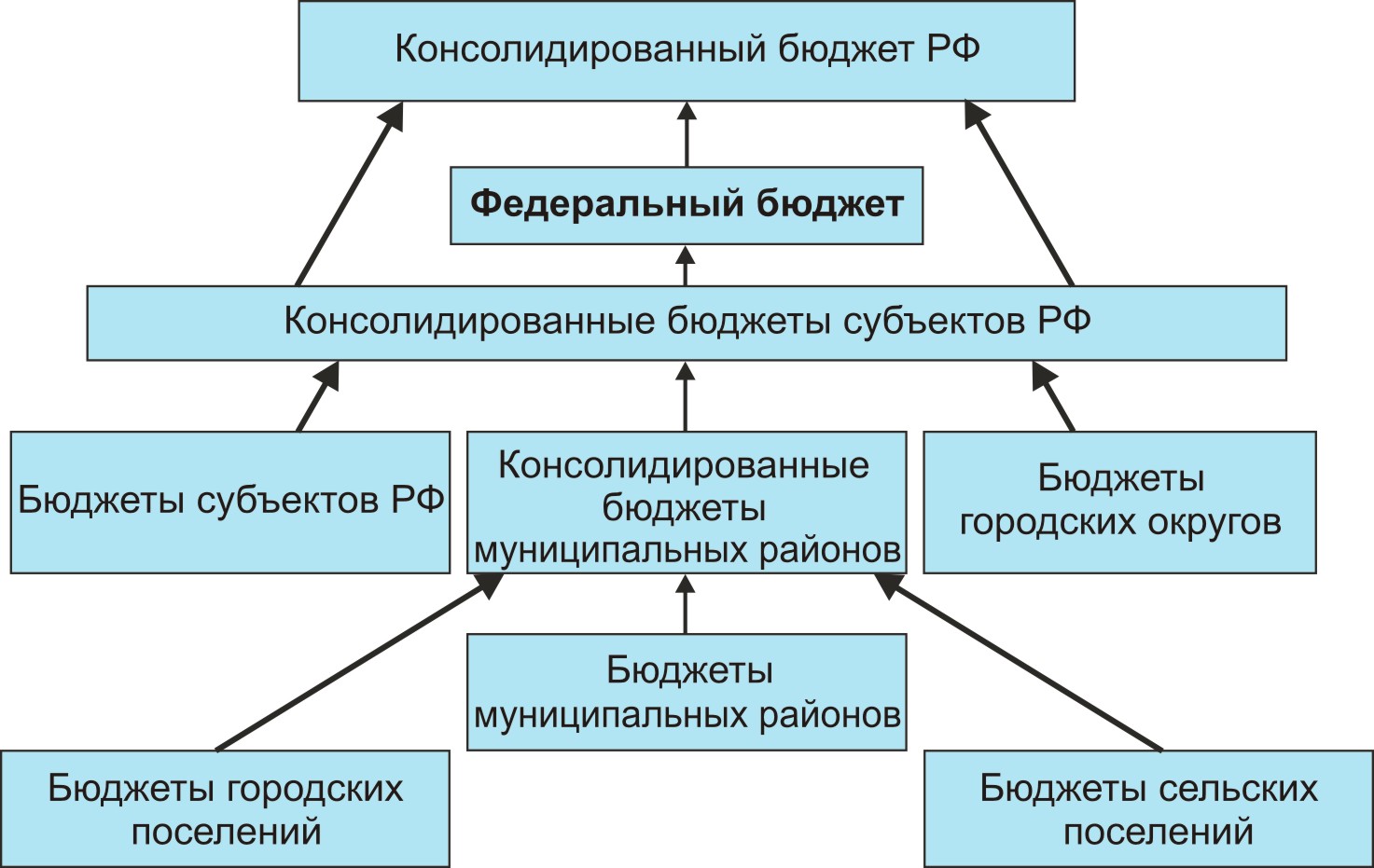 Доходы бюджета Рудавского сельсовета Обоянского района  Курской области – поступающие в бюджет поселения денежные средства.
Расходы бюджета Рудавского сельсовета Обоянского района Курской области – выплачиваемые из бюджета поселения денежные средства.
Дефицит бюджета – это превышение расходов над доходами. При его наличии принимается решение об источниках покрытия дефицита: использовать имеющиеся остатки, взять в долг (кредит). 
Профицит бюджета – это превышение доходов над расходами. При его наличии принимается решение как использовать: накапливать резервы, остатки, погашать долг.
Составление 
проекта бюджета
 очередного года
Утверждение 
отчёта об исполнении
 бюджета 
предыдущего года
Рассмотрение
проекта бюджета
очередного года
Бюджетный
процесс
Утверждение 
бюджета
очередного года
Формирование
отчёта об исполнении
бюджета 
предыдущего года
Исполнение 
бюджета 
в текущем году
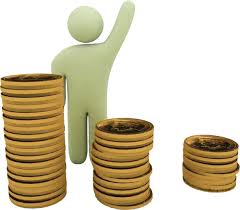 Каждый житель Рудавского сельсовета   
может принять участие в обсуждении  бюджета
 поселения и отчёта о его исполнении
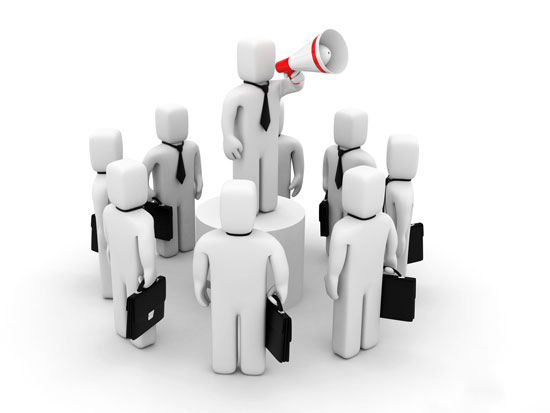 Решение Собрания депутатов Рудавского сельсовета от 21.12.2022 г №20/98 «О бюджете Рудавского сельсовета Обоянского района Курской области на 2023 год и на плановый период 2024 и 2025 годов» сформирован  на основе стратегических целей и задач, определенных Бюджетной и налоговой политикой Рудавского сельсовета  на 2023 год и плановый период 2024 и 2025 годов, соответствующей требованиям Бюджетного кодекса Российской Федерации и Положения о бюджетном процессе Рудавского сельсовета, утвержденного решением Собрания депутатов  от 31.10.2017 N 20/104.
                  Бюджетная и налоговая политика нацелена на создание условий для обеспечения устойчивого социально-экономического развития поселения  и повышения уровня качества жизни населения.
                  
	Бюджетом на 2023 год и на плановый период 2024 и 2025 годов является его формирование с учетом применения  программной классификации расходов, в том числе в части отражения в составе целевых статей расходов, которые формируются в рамках муниципальных программ. 
Правовые основания для формирования и реализации с 1 января 2023 года муниципальных программ были установлены Бюджетным кодексом Российской Федерации и Решением Собрания депутатов Рудавского сельсовета Обоянского района Курской области от 21.12.2022 года № 20/98 «О бюджете  Рудавского сельсовета Обоянского района Курской области  на 2023 год и плановый период 2024-2025 годов» и Положения о бюджетном процессе Рудавского сельсовета, утвержденного решением Собрания депутатов  от 31.10.2017 N 20/104.
В Рудавском сельсовете на 2023-2025 годы» утверждено 6 муниципальных программ:
Развитие малого и среднего предпринимательства на территории муниципального образования «Рудавский сельсовет» Обоянского района Курской области.
Развитие муниципальной службы в Рудавском сельсовете Обоянского района Курской области.
Пожарная безопасность в границах населенных пунктов Рудавского сельсовета.
Энергосбережение и повышение энергетической эффективности муниципального образования «Рудавский сельсовет».
Благоустройство территории муниципального образования «Рудавский сельсовет».
Развитие физической культуры и спорта в Рудавском сельсовете Обоянского района Курской области
	Главной идеологией бюджетной политики традиционно остается улучшение условий жизни и самочувствия жителей Рудавского сельсовета, выполнение социальных обязательств перед гражданами, предоставление качественных муниципальных услуг на основе целей и задач, определенных указами Президента Российской Федерации и Стратегией социально-экономического развития Курской области на период до 2034 года.
	Показатели бюджета Рудавского сельсовета Обоянского района  Курской области представлены в решении о бюджете в соответствии с бюджетной классификацией.
Бюджетная классификация Российской Федерации – группировка доходов, 
расходов и источников финансирования дефицитов бюджетов бюджетной системы 
Российской Федерации, используемая для составления и исполнения бюджетов,
 составления бюджетной отчётности, обеспечивающей сопоставимость показателей бюджетов
 бюджетной системы Российской Федерации (статья 18 Бюджетного Кодекса)
КОСГУ отражает 
экономическое содержание
операций государственного
сектора. В решении
о бюджете не 
применяется
Виды расходов
Указывают вид
Бюджетных 
ассигнований
Уникальный 
код для каждого
 ГРБС
Подразделы
детализируют
направления 
в разделах
Целевые статьи обеспечивают
привязку бюджетных ассигнований
к конкретным программам, 
направлениям деятельности
субъектов бюджетного
планирования и участников
бюджетного процесса
в рамках подразделов
Разделы 
определяют
отраслевое 
направление
расходов
Доходы и расходы бюджета
ПРИНЦИП разграничения доходов, расходов и источников финансирования дефицита бюджета
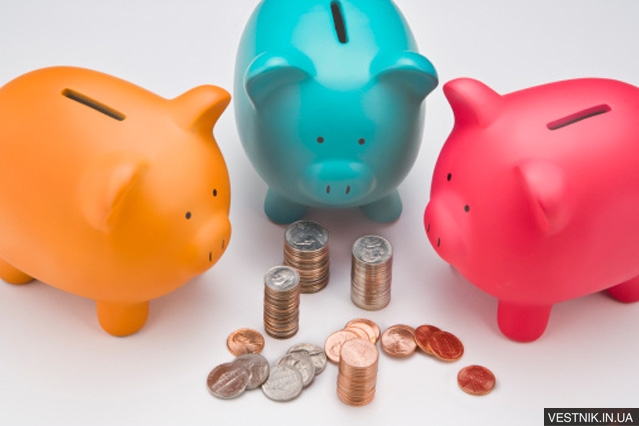 За каждым бюджетом в соответствии с законодательством Российской Федерации закреплены ДОХОДЫ, РАСХОДЫ и источники финансирования дефицита бюджета
Разграничение доходов бюджетов установлено Бюджетным Кодексом Российской Федерации, региональным и муниципальным законодательством
Разграничение расходов бюджетов установлено Федеральными законами от 06.10.1999 г. № 184-ФЗ «Об общих принципах организации законодательных (представительных) и исполнительных органов государственной власти субъектов РФ», от 06.10.2003г. № 131-ФЗ «Об общих принципах местного самоуправления в Российской Федерации», региональным и муниципальным законодательством
Доходы бюджета
Налоговые доходы
Неналоговые доходы
Безвозмездные 
поступления
Доходы бюджета – поступающие в бюджет денежные средства, за исключением средств, являющихся источниками финансирования дефицита
Платежи, установленные
 законодательством 
Российской Федерации:
-арендная плата за землю;
-доходы от использования
муниципального имущества;
-доходы от реализации
муниципального имущества;
-доходы от продажи
земельных участков;
-штрафы за нарушение 
законодательства;
-прочие
Поступления от уплаты 
налогов, установленных 
Налоговым Кодексом РФ:
-налог на доходы 
физических лиц;
акцизы;
-налоги на совокупный 
 доход;
-налоги на имущество;
госпошлина
Поступления от других
 бюджетов (межбюджетные 
трансферты),организаций, 
граждан (кроме налоговых
и неналоговых доходов)
Основные сведения о межбюджетных отношениях
Межбюджетные отношения – это взаимоотношения между публично-правовыми образованиями по вопросам регулирования бюджетных правоотношений, организации и осуществления бюджетного процесса.
Дотации (от лат. "Dotatio" – дар, пожертвование) – предоставляются без определения конкретной цели их использования
Иные межбюджетные трансферты – предоставляются на определённые цели
Межбюджетные трансферты – 
это средства,
предоставляемые одним бюджетом
бюджетной системы Российской Федерации
другому бюджету бюджетной системы 
Российской Федерации
Субвенции (от лат. "Subvenire" – приходить на помощь) – предоставляются на финансирование "переданных" другим публично-правовым образованиям полномочий
Субсидии (от лат. "Subsidium" – поддержка) – предоставляются на условиях долевого софинансирования расходов других бюджетов
Доходы  бюджета поселения на 2023 год запланированы в сумме 4 606 348,00 рублей, в целом с увеличением относительно параметров, утвержденных    на трехлетний бюджетный цикл 2021-2022 годов. 
	На 2023 год утверждены основные характеристики бюджета Рудавского сельсовета Обоянского района Курской области на 2024 и 2025 годы:
- прогнозируемый общий объем доходов бюджета Рудавского сельсовета Обоянского района Курской области на 2024 год в сумме 3 632 148,00 рублей, на 2025 год в сумме 3 530 341,00 рублей
- общий объем расходов бюджета Рудавского сельсовета Обоянского района Курской области на 2024 год в сумме 3 632 148,00 рублей, в том числе условно утвержденные расходы в сумме 83 500,00 рублей, на 2025 год в сумме 3 530 341,00, в том числе условно утвержденные расходы в сумме 161 400,00 рублей.
- дефицит (профицит) Рудавского сельсовета Обоянского района Курской области на 2024 год в сумме 0,00 рублей, на 2025 год в сумме 0,00 рублейДоходы бюджета поселения на очередной финансовый год и плановый период запланированы с учетом вступающих в силу с 1 января 2023 года законодательных актов, предусматривающие внесение изменений и дополнений в налоговое и бюджетное законодательство, оказывающие влияние на доходы местного  бюджета.
	Основными доходными источниками являются поступления земельного налога и безвозмездные поступления  из областного бюджета и бюджета муниципального района.
Структура расходов бюджетаРудавского сельсовета
.
Бюджет Рудавского сельсовета Обоянского района Курской области с 2022 года планируется дефицитным.  
            Главной задачей при формировании бюджета поселения  на следующий финансовый год являлось формирование такого объема расходов, который бы соответствовал реальному прогнозу налоговых и неналоговых доходов и объему поступлений от других бюджетов бюджетной системы.
При этом приоритетами в расходовании средств бюджета становятся:
-обеспечение своевременности и полноты выплаты заработной платы работникам бюджетной сферы. Необходимо учитывать, что на заседании Правительства РФ в рамках формирования федерального бюджета принято предложение по увеличению минимального размера оплаты труда с 1 января 2022 года на уровень ожидаемой инфляции текущего  года 13890 руб.
Паспорт
муниципальной программы
«Комплексная программа по благоустройству территории 
Рудавского сельсовета Обоянского района на период 2023-2025 годы» 
Наименование Программы«Комплексная программа по благоустройству территории Рудавского сельсовета Обоянского района на 2023-2025 годы» с Подпрограммой «Энергосбережение и повышение энергетической эффективности Рудавского сельсовета Обоянского района Курской области на период  2023– 2025 годы»Наименование подпрограммы«Энергосбережение и повышение энергетической эффективности Рудавского сельсовета Обоянского района Курской области на период  2023– 2025 годы»Основание  для  разработки ПрограммыФедеральный закон от 06 сентября 2003 года  № 131-ФЗ  «Об общих принципах организации местного самоуправления в Российской Федерации»;  РуководительПрограммыАдминистрация  Рудавского сельсовета Обоянского районаРазработчик ПрограммыАдминистрация  Рудавского сельсовета Обоянского районаЦели Программы- Благоустройство территории населённых пунктов наружным освещением в соответствии с нормативными требованиями;- Повышение эстетического уровня благоустройства и дизайна поселения, формирование комфортной среды жизнедеятельности. Охрана жизни и здоровья людей; - Улучшение содержания мест захоронения, расположенных на территории Администрация  Рудавского сельсовета Обоянского района                                                                 и сохранение объектов культурного наследия - Создание благоприятных, комфортных и безопасных условий для проживания и отдыха населения Администрация  Рудавского сельсовета Обоянского районаЗадачи  Программы- Обеспечение освещённости улиц, внедрение современных экологически  безопасных осветительных приборов, повышение энергетической эффективности населённых пунктов;- Повышение уровня благоустройства общественных территорий;- Улучшение санитарно-эпидемиологического состояния территории;- Приведение в надлежащее состояние объектов благоустройства.                                                                          - Повышение уровня  вовлеченности заинтересованных граждан и организаций по благоустройству.   Сроки реализации Программы2023-2025 годыПеречень         основных           мероприятий        Программы- Организация освещения улиц;- Обустройство детских и спортивных площадок;- Содержание мест захоронений;- Благоустройство территорий.Исполнители основных мероприятий- Администрация Администрация  Рудавского сельсовета Обоянского района- Руководители предприятий и организаций (по согласованию);- Жители населенных пунктов Рудавского сельсовета Обоянского района (по согласованию).Объемы и источники финансирования ПрограммыОбщий объем финансирования Программы составляет 2023 —  520000,00 рублей2024 –   470000,00 рублей2025 -    470000,00 рублейСистема  организации   управления и контроля за      исполнением  Программы Общее руководство Программой и контроль за ходом ее реализации   осуществляет Администрация Рудавского сельсовета Обоянского района. Ежегодно   Администрация  Рудавского сельсовета Обоянского района составляет отчет о ходе реализации мероприятий Программы.Ожидаемые конечные       результаты       реализации      Программы В результате реализации Программы предполагается достичь следующих результатов:- создание комфортной среды проживания на территории Рудавского сельсовета Обоянского района; - обеспечение безопасности проживания жителей сельского  поселения;- внедрение энергосберегающих технологий при освещении улиц, мест отдыха и других объектов внешнего благоустройства населенных пунктов сельского поселения.
ПАСПОРТ ПОДПРОГРАММЫ «Энергосбережение и повышение энергетической эффективности Рудавского сельсовета Обоянского района Курской области на период  2023– 2025 годы» целевой программы «Комплексная программа по благоустройству территории 
Рудавского сельсовета Обоянского района на период 2023-2025 годы»
ПодпрограммаПодпрограмма «Энергосбережение и повышение энергетической эффективности Рудавского сельсовета Обоянского района Курской области на период  2023– 2025 годы» муниципальной целевой программы  «Комплексная программа по благоустройству территории Рудавского сельсовета Обоянского района на период 2023-2025 годы»Основание для разработки подпрограммыФедеральный закон от 23.11.2009 № 261-ФЗ «Об энергосбережении и о повышении энергетической эффективности и о внесении изменений в отдельные законодательные акты Российской Федерации»Заказчик подпрограммыАдминистрация Рудавского сельсовета Обоянского района Курской областиРазработчик ПрограммыАдминистрация Рудавского сельсоветаСроки и этапы реализации ПрограммыПервый этап реализации Программы:2023 год; Второй этап реализации Программы:   2025 годы.Цель и задачи ПрограммыЦель подпрограммы – достижение заданных темпов повышения энергетической эффективности при  передаче и потреблении энергетических ресурсов в Рудавском сельсовете Обоянского района Курской области и улучшение качества жизни.Задачи подпрограммы:-анализ всех получаемых, транспортируемых и потребляемых энергоресурсов;-совершенствование нормативных и правовых условий для поддержки энергосбережения и повышения энергетической эффективности;-проведение обязательных энергетических обследований;-создание экономических, преимущественно рыночных, механизмов энергосберегающей деятельности;-нормирование энергопотребления в бюджетной сфере, жилищном фонде, уличном освещении;-оснащение приборами учета используемых энергетических ресурсов и их диспетчеризация, автоматизация в сфере контроля и учета расхода энергетических ресурсов;-проведение необходимых мероприятий по энергосбережению и повышению энергетической эффективности муниципальных учреждений Рудавского сельсовета Обоянского района Курской областиПеречень основных направлений Программы энергосбережение и повышение энергетической эффективности в бюджетной сфере;энергосбережение и повышение энергетической эффективности в уличном освещении;обеспечение учета производимых и потребляемых энергетических ресурсов;развитие нормативной правовой базы энергосбережения;ресурсное (финансовое) обеспечение Программы;информационное обеспечение ПрограммыОсновные принципы Программы-учет и контроль всех получаемых, производимых, транспортируемых и потребляемых энергоресурсов;-совершенствование нормативных и правовых условий для поддержки энергосбережения и повышения энергетической эффективности;-создание экономических, преимущественно рыночных, механизмов энергосберегающей деятельности;-поддержка субъектов, осуществляющих энергосберегающую деятельность;-широкая пропаганда энергосбережения;-обучение и подготовка персонала.
Исполнители подпрограммыОрганы местного самоуправления муниципального образования, предприятия и организации, расположенные на территории муниципального образования, независимо от форм собственности и ведомственной принадлежности (по согласованию). Финансирование Подпрограммы  № п/пИсточники финансированияСумма   руб. в год%1.Муниципальный бюджет сельского поселенияПо счетам за потребленную электроэнергию    2.Внебюджетные средства, предполагаемые   3.Всего    Ожидаемые конечные результаты реализации ПодпрограммыРеализация Программы позволит:-сократить потребление энергетических ресурсов  -в бюджетной сфере уменьшить оплату за ТЭР;-в жилищном фонде за счет более эффективного использования ТЭР и приборного учета уменьшить финансовую нагрузку на население. Система организации контроля за исполнением ПодпрограммыКонтроль за реализацией Программы осуществляет Администрация Рудавского сельсовета Обоянского района Курской области.
Паспорт 
муниципальной  программы 
«Защита населения и территории от чрезвычайных ситуаций и обеспечение пожарной безопасности и безопасности людей на водных объектах в Рудавском сельсовете Обоянского района на 2023-2025 г.г.» 
НаименованиепрограммыМуниципальная программа«Защита населения и территории от чрезвычайных ситуаций и обеспечение пожарной безопасности и безопасности людей на водных объектах  в Рудавском сельсовете Обоянского района на 2023-2025 г.г.»Ответственный  исполнитель программыАдминистрация Рудавского сельсовета Обоянского района Курской областиУчастники программыДобровольная пожарная дружина Рудавского сельсовета Обоянского районаПрограммно-целевые инструменты программыОтсутствуютПодпрограммы программыПодпрограмма «Обеспечение комплексной безопасности жизнедеятельности населения от чрезвычайных ситуаций природного и техногенного характера, стабильности техногенной обстановки»Цели программы-создание эффективной системы пожарной безопасности в муниципальном образовании «Рудавский сельсовет» Обоянского района Курской области;-обеспечение необходимых условий для предотвращения гибели людей при пожарах;-создание условий для деятельности добровольной пожарной   дружины Рудавского сельсовета Задачи программыРеализация Закона   Курской области от 23 августа 2011 г. N 64-ЗКО "О системе мер правовой и социальной защиты добровольных пожарных, формах государственной поддержки общественных объединений пожарной охраны на территории Курской области", Федерального закона от 21 декабря 1994 №69-ФЗ «О пожарной безопасности», Федерального закона от 22 июля 2008 №123-ФЗ «Технический регламент о требованиях пожарной безопасности»Целевые индикаторы и показатели программыСнижение количества пожаров на территории Рудавского сельсовета Обоянского района Курской областиЭтапы и сроки реализации программыПрограмма реализуется в один этап в 2023 - 2025 годахОбъемы бюджетных ассигнований программыОбъем бюджетных ассигнований на реализацию мероприятий программы составит:2023 год –  30 тысяч рублей;2024 год –  30  тысяч рублей;2025 год –  30 тысяч рублей.Объем финансирования Программы носит прогнозный характер и ежегодно уточняется при принятии бюджета муниципального образования на очередной финансовый год. Конкретные суммы финансирования мероприятий муниципальной программы уточняются перед принятием местного бюджета в соответствии с социально-экономической и финансово-бюджетной ситуацией в сельсовете.Ожидаемые результаты реализации программыРеализация программы к концу 2025 года позволит:достичь социально приемлемого уровня пожарной безопасности, создать эффективную и скоординированную систему противодействия угрозам пожарной опасности, укрепить материально-техническую базу и обеспечить благоприятные условия для функционирования общественных объединений пожарной охраны на территории муниципального образования «Рудавский сельсовет» Обоянского района  Курской области;снизить количество пожаров на территории муниципального образования .
ПАСПОРТ
Подпрограммы  «Обеспечение комплексной безопасности жизнедеятельности населения  от чрезвычайных ситуаций природного и техногенного характера, стабильности техногенной обстановки» муниципальной   Программы «Защита населения и территории от чрезвычайных ситуаций и обеспечение пожарной безопасности и безопасности людей на водных объектах  в Рудавском сельсовете Обоянского района на 2021-2023 г.г.»
     Наименование     ПодпрограммыПодпрограмма «Обеспечение комплексной безопасности жизнедеятельности населения  от чрезвычайных ситуаций природного и техногенного характера, стабильности техногенной обстановки» муниципальной   программы «Защита населения и территории от чрезвычайных ситуаций и обеспечение пожарной безопасности и безопасности людей на водных объектах  в Рудавском сельсовете Обоянского района на 2023-2025 г.г.»Ответственный исполнитель   подпрограммыАдминистрацияРудавского сельсовета Обоянского  района Курской области  Соисполнители подпрограммыотсутствуют Участники подпрограммыДПД Рудавского сельсовета Обоянского района Программно-целевые инструменты    подпрограммыотсутствуют  Цели и задачи  подпрограммысоздание условий для организации деятельности добровольной пожарной дружины, а также для участия граждан в обеспечении первичных мер пожарной безопасности в иных формах;создание в целях пожаротушения условий для забора в любое время года воды из источников наружного водоснабжения, расположенных на территории сельсовета ;оснащение территорий общего пользования первичными средствами тушения пожаров и противопожарным инвентарем;организация и принятие мер по оповещению населения и подразделений Государственной противопожарной службы о пожаре;принятие мер по локализации пожара и спасению людей и имущества до прибытия подразделений Государственной противопожарной службы;включение мероприятий по обеспечению пожарной безопасности в планы, схемы и программы развития территории поселения;оказание содействия органам государственной власти  в информировании населения о мерах пожарной безопасности, в том числе посредством организации и проведения собраний населения;установление особого противопожарного режима в случае повышения пожарной опасности. Целевые индикаторы и показатели    подпрограммыэффективность реализации подпрограммы оценивается с использованием группы показателей, характеризующих снижение показателей обстановки с пожарами и улучшение состояния обеспечения пожарной безопасности на объектах защиты, в том  числе снижение пожаров  по отношению к показателю предыдущего  года;количества населенных пунктов, в которых не обеспечивается требуемый уровень пожарной безопасности.                            Этапы и сроки реализацииСрок реализации подпрограммы в один этап: 2023-2025 годыОбъемы бюджетных ассигнований подпрограммыВсего объем бюджетных ассигнований за счет средств местного бюджета  составляет -          тысяч рублей, в том числе по годам:2023 год –   тысяч рублей;2024 год –   тысяч рублей;2025 год –  тысяч рублей.Ожидаемые результаты реализации   подпрограммыДостижение  социально приемлемого уровня пожарной безопасности, создание эффективной и скоординированной системы противодействия угрозам пожарной опасности, укрепление материально-технической базы и обеспечение благоприятных условий для функционирования добровольной пожарной дружины на территории Рудавского сельсовета Обоянского района Курской области;Снижение  количества пожаров, процентов.
Паспорт 
Муниципальной целевой программы 
«Развитие  муниципальной службы в Рудавском сельсовете Обоянского района Курской области    на 2023-2025 годы”
Наименование ПрограммыМуниципальная целевая программа «Развитие  муниципальной службы в Рудавском сельсовете Обоянского района Курской области    на 2023-2025 годы”. (далее - Программа)
Наименование подпрограммПодпрограмма № 1: «Реализация мероприятий, направленных на развитие муниципальной службы в Рудавском сельсовете Обоянского района курской области на 2023-2025 годы», Подпрограмма № 2: «Обеспечение материально-техническими ресурсами и информационно-коммуникационное сопровождение рабочих мест муниципальных служащих в Рудавском сельсовете Обоянского района Курской области на 2023-2025 годы»  Основание для разработки Программы           Федеральный закон от 2 марта 2007 г. № 25-ФЗ «О муниципальной службе в Российской Федерации»;Указ Президента Российской Федерации от 15 октября 1999 г. №1370 «Об утверждении основных положений государственной политики в области развития местного самоуправления в Российской Федерации»;Заказчик ПрограммыАдминистрация Рудавского  сельсовета Обоянского районаРазработчик Программы Администрация Рудавского  сельсовета Обоянского районаИсполнители мероприятий ПрограммыАдминистрация Рудавского  сельсовета Обоянского районаОсновная цель Программы   Создание условий для эффективного развития и совершенствования муниципальной службы в Рудавском  сельсовете Обоянского районаОсновные задачи Программы: - формирование эффективной системы управления муниципальной службой;- повышение ответственности муниципальных служащих за результаты своей деятельности;- обеспечение открытости и прозрачности муниципальной службы;- укрепление материально-технической базы, необходимой для эффективного развития муниципальной службы;- создание единой системы непрерывного обучения муниципальных служащих Важнейшие целевые индикаторы и показатели Программы           - количество муниципальных служащих, прошедших переподготовку и повышение квалификации;- доля вакантных должностей муниципальной службы, замещаемых на основе назначения из кадрового резерва, от числа назначений;- количество муниципальных служащих, включенных в кадровый резерв;- доля граждан, доверяющих муниципальным служащим,- количество мероприятий по противодействию коррупции на муниципальной службе и снижению уровня коррупционных проявлений;- уровень компьютеризации рабочих мест муниципальных служащих;- улучшение и оздоровление условий труда путем обустройства рабочих мест муниципальных служащих (количество обустроенных рабочих мест);- количество муниципальных служащих, прошедших диспансеризацию.Сроки и этапы реализации Программы  2023-2025 г.гОбъемы и источники финансирования Программы            Общий объем финансирования Программы составляет:2023 год – 1000,00 рублей2024 год –  1000,00 рублей2025 год –  1000,00 рублейОжидаемые конечные результаты реализации Программы и показатели эффективности реализации Программы           Реализация программы будет способствовать созданию необходимых условий для повышения эффективности и результативности развития муниципальной службы в Рудавском сельсовете.В рамках программы будут обеспечены следующие результаты:- повышение эффективности и результативности муниципальной службы;- внедрение и совершенствование механизмов формирования кадрового резерва, проведения аттестации муниципальных служащих;- повышение квалификации муниципальных служащих;- приобретение компьютеров, ремонт компьютеров, обеспечение функционирования оргтехники, заправка и замена картриджей;- приобретение лицензированных программных продуктов;- обустройство рабочих мест;- обеспечение материально-техническими ресурсами рабочих мест муниципальных служащих;- обеспечение доступа к сети «Интернет» рабочих мест муниципальных служащих;-прохождение диспансеризации   муниципальными служащими;- повышение доверия населения к органам местного самоуправления на 25%;- формирование нетерпимого отношения к коррупции.
ПАСПОРТ
Подпрограммы №1 «Реализация мероприятий, направленных на развитие муниципальной службы в Рудавском сельсовете Обоянского района курской области на 2023-2025 годы»
Наименование подпрограммыПодпрограмма № 1: «Реализация мероприятий, направленных на развитие муниципальной службы в Рудавском сельсовете Обоянского района курской области на 2023-2025 годы»Ответственный исполнительподпрограммыАдминистрация Рудавского сельсовета Беловского районаПрограммно — целевые инструменты программыотсутствуютЦели подпрограммысоздание условий для эффективного развития и совершенствования муниципальной службы в Рудавском сельсовете Обоянского  района Курской областиЗадачи подпрограммыформирование эффективной системы управления муниципальной службой;повышение ответственности муниципальных служащих за результаты своей деятельности;обеспечение открытости и прозрачности муниципальной службы;укрепление материально-технической базы, необходимой для эффективного развития муниципальной службыЦелевые индикаторы ипоказатели подпрограммы- количество муниципальных служащих, прошедшихпереподготовку и повышение квалификации;- доля вакантных должностей муниципальной службы, замещаемых на основе назначения из кадрового резерва, от числа назначений;- количество муниципальных служащих, включенных в кадровый резерв;- доля граждан, доверяющих муниципальным служащим, количество мероприятий по противодействию коррупции на муниципальной службе и снижению уровня коррупционных проявлений; количество муниципальных служащих, прошедших диспансеризацию.Этапы и сроки реализации подпрограммыПодпрограмма реализуется в один этап: 2022-2024 годы Объемы бюджетных ассигнований подпрограммы Общий объем финансирования подпрограммы за счет средств местного бюджета составляет: ____   рублей, в том числе:в 2023 году-    рублей,в 2024 году -  рублей,в 2025 году-   рублей, Ожидаемые результаты реализации подпрограммыРеализация подпрограммы   будет способствовать созданию необходимых условий для повышения эффективности и результативности развития муниципальной службы.В рамках подпрограммы будут обеспечены следующие результаты:- повышение эффективности и результативности муниципальной службы;- внедрение и совершенствование механизмов формирования кадрового резерва;- проведения аттестации муниципальных служащих;- повышение квалификации   муниципальных служащих;- прохождение диспансеризации   муниципальными служащими;- повышение доверия населения к органам местного самоуправления на 25%;- формирование нетерпимого отношения к коррупции. 
ПАСПОРТ
Подпрограммы № 2«Обеспечение материально-техническими ресурсами и информационно-коммуникационное сопровождение рабочих мест муниципальных служащих в Рудавском сельсовете Обоянского района Курской области на 2022-2024 годы»  
Наименование подпрограммыПодпрограмма № 2: «Обеспечение материально-техническими ресурсами и информационно-коммуникационное сопровождение рабочих мест муниципальных служащих в Рудавском сельсовете Обоянского района Курской области на 2023-2025 годы»  Ответственный исполнительподпрограммыАдминистрация Рудавского сельсовета Беловского районаПрограммно — целевые инструменты программыотсутствуютЦели подпрограммысоздание условий для эффективного развития и совершенствования муниципальной службы в Рудавском сельсовете Обоянского  района Курской областиЗадачи подпрограммы укрепление материально-технической базы, необходимой для эффективного развития муниципальной службыЦелевые индикаторы ипоказатели подпрограммы- уровень компьютеризации рабочих мест муниципальных служащих;- уровень обеспеченности лицензированным программным продуктомЭтапы и сроки реализации подпрограммыПодпрограмма реализуется в один этап: 2022-2024 годы Объемы бюджетных ассигнований подпрограммы Общий объем финансирования подпрограммы за счет средств местного бюджета составляет: ____   рублей, в том числе:в 2023 году-         рублей,в 2024 году -  рублей,в 2025 году-   рублей, Ожидаемые результаты реализации подпрограммыРеализация подпрограммы   будет способствовать созданию необходимых условий для повышения эффективности и результативности развития муниципальной службы.В рамках подпрограммы будут обеспечены следующие результаты: - приобретение компьютеров, ремонт компьютеров, обеспечение функционирования оргтехники, заправка и замена картриджей;- приобретение лицензированных программных продуктов;- обустройство рабочих мест;- обеспечение материально-техническими ресурсами рабочих мест муниципальных служащих;- обеспечение доступа к сети «Интернет» рабочих мест муниципальных служащих;
Паспорт 
Муниципальной целевой Программы
«Развитие малого и среднего предпринимательства на территории
муниципального образования «Рудавский сельсовет» Обоянского района Курской области на 2023 - 2025 годы»
Наименование Программы Программа  «Развитие малого и среднего предпринимательства на территориимуниципального образования «Рудавский сельсовет» Обоянского района Курской области на 2023 - 2025 годы»Подпрограммыподпрограмма  «Содействие развитию малого и среднего предпринимательства на территории муниципального образования «Рудавский сельсовет» Обоянского района Курской области на 2023 - 2025 годы»Правовые основания  для разработки Программы   Федеральный  закон  от  24.07.2007  N  209-ФЗ  "Оразвитии малого и среднего предпринимательства  вРоссийской   Федерации".   Областной   закон   от11.11.1998   N   31-з    "Об    основах    малогопредпринимательства в Курской области (в  ред.областного закона от 24.11.2004 N 68-з)          Разработчик Программы  Администрация Рудавского сельсовета Обоянского района       Исполнители Программы  Администрация Рудавского сельсовета Обоянского района       Координатор Программы  Глава    Рудавского сельсовета Обоянского района       Цели и основные  задачиПрограммы              цели Программы:                                  -    повышение    роли    малого    и    среднегопредпринимательства  на  территории   Рудавского сельсовета Обоянского района       ;                                                     -  совершенствование  нормативной  правовой  базы предпринимательской  деятельности  и   устранение административных барьеров на пути развития малогопредпринимательства;                                                -  информационная  поддержка   субъектов   малого предпринимательства;                             - консультативная  поддержка  малого  и  среднего предпринимательства;                             -  мероприятия  по   решению   кадровых   проблем субъектов малого предпринимательства             Сроки        реализацииПрограммы              2023 - 2025 годы                                 Ожидаемые              социально-экономическиерезультаты   реализацииПрограммы              - увеличение численности работников  на  малых  исредних предприятиях, осуществляющих деятельность на территории муниципального образования;        -  увеличение  в  общем  числе  малых  и  средних предприятий доли малых  и  средних   предприятий, осуществляющих   свою   деятельность   в    сферепроизводства;                                    -  увеличение  доли  налоговых   поступлений   от субъектов малого и среднего предпринимательства вбюджет сельского поселения        Объем финансовыхресурсов,       запланированных по  Программе  инеобходимых  дляее завершения   Всего:            2023- 1000,00 рублей2024- 1000,00 рублей2025 - 1000,00 рублей           
	
Подпрограмма «Содействие развитию малого и среднего предпринимательства на территории муниципального образования «Рудавский сельсовет» Обоянского района Курской области на 2023 - 2025 годы» муниципальной целевой Программы «Развитие малого и среднего предпринимательства на территории муниципального образования «Рудавский сельсовет» Обоянского района Курской области на 2023 - 2025 годы»
Паспорт подпрограммы
ПодпрограммаПодпрограмма «Содействие развитию малого и среднего предпринимательства на территории муниципального образования «Рудавский сельсовет» Обоянского района Курской области на 2023 - 2025 годы» муниципальной целевой Программы «Развитие малого и среднего предпринимательства на территории муниципального образования «Рудавский сельсовет» Обоянского района Курской области на 2023 - 2025 годы»Правовые основания  для разработки подпрограммы   Федеральный  закон  от  24.07.2007  N  209-ФЗ  "Оразвитии малого и среднего предпринимательства  вРоссийской   Федерации".   Областной   закон   от11.11.1998   N   31-з    "Об    основах    малогопредпринимательства в Курской области (в  ред.областного закона от 24.11.2004 N 68-з)          Разработчик подпрограммы Администрация Рудавского сельсовета Обоянского района       Исполнители подпрограммы  Администрация Рудавского сельсовета Обоянского района       Координатор подпрограммы  Глава    Рудавского сельсовета Обоянского района       Цели и основные  задачиподпрограммы             цели Программы:                                  -    повышение    роли    малого    и    среднегопредпринимательства  на  территории   Рудавского сельсовета Обоянского района       ;                                                     -  совершенствование  нормативной  правовой  базы предпринимательской  деятельности  и   устранение административных барьеров на пути развития малогопредпринимательства;                                                -  информационная  поддержка   субъектов   малого предпринимательства;                             - консультативная  поддержка  малого  и  среднего предпринимательства;                             -  мероприятия  по   решению   кадровых   проблем субъектов малого предпринимательства             Сроки        реализацииподпрограммы              2023 - 2025 годы                                 Ожидаемые              социально-экономическиерезультаты   реализацииподпрограммы             - увеличение численности работников  на  малых  исредних предприятиях, осуществляющих деятельность на территории муниципального образования;        -  увеличение  в  общем  числе  малых  и  средних предприятий доли малых  и  средних   предприятий, осуществляющих   свою   деятельность   в    сферепроизводства;                                    -  увеличение  доли  налоговых   поступлений   от субъектов малого и среднего предпринимательства вбюджет сельского поселения        Объем финансовыхресурсов,       запланированных по подпрограмме инеобходимых  дляее завершения   Всего:           руб.2023-2024-2025 -
В случае изменения параметров бюджета в течение года производится его корректировка в соответствии с Положением "О бюджетном процессе в Рудавском сельсовете", утверждённым решением Собрания депутатов Рудавского сельсовета  от 31.10.2017 г. № 20/104.
СПАСИБО ЗА ВНИМАНИЕ!